ATTACCHI AD ATM
Studente: Luca Mortaro
Corso Elementi di Sicurezza Informatica
Anno Accademico 2009/2010
Indice
Storia ATM
  Funzionamento ATM
  Vulnerabilità ATM
  Attacchi all’ATM:
         1. Attacchi fisici
         2. Lebanese Loop
         3. Skimming attack
         4. Virus e worm
         5. Phishing
         6. Insider attack
         7. Competitor Attack 
         8. Decimalization attack
ATM
L’ ATM (Automated Teller Machine) in Italia è meglio conosciuto come sportello Bancomat ed è utilizzato da milioni di persone.


Gli ATM sono dei veri punti di distribuzione di servizi bancari.
ATM
Prelievo contanti
Versamento contanti/assegni
Ricarica delle carte prepagate per telefoni cellulari
Informazioni conti
Pagamenti e utenze
Donazioni
Pagamento dei biglietti aerei 
Etc…
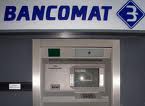 Storia ATM
Il primo Bancomat fu sviluppato dalla società inglese De La Rue e installato a Enfield Town (zona nord di Londra) il 27 giugno 1967 presso la Barclays Bank.

 In Italia compare nel 1976, a Ferrara: la Cassa di Risparmio di Ferrara fu la prima banca italiana ad installarlo.
Storia ATM
Tuttavia l'invenzione vera e propria è oggetto di controversie addirittura tra tre inventori:
      1. John Sheperd-Barron
      2. Luther George Simjian
      3. Don Wetzel
Storia ATM
I primi ATM erano macchine off-line, poichè che i soldi non si prelevavano automaticamente da un conto. 


I conti in banca non erano connessi da una rete di computer all'ATM.
Storia ATM
Gli ATM, quindi, all’inizio, dovevano essere usati solo dai possessori di carte di credito (le carte di credito sono i predecessori delle carte ATM). 

L'idea del personal identification number (PIN) venne sviluppata nel 1965 dall'ingegnere inglese James Goodfellow.
Storia ATM
Poco dopo la nascita degli ATM e la loro immissione sul mercato, essi si sono diffusi praticamente ovunque.
 Nei moderni ATM, gli utenti si identificano usando una scheda di plastica con una striscia magnetica che codifica il numero di conto del cliente, ed inserendo un codice numerico segreto (PIN).
 Gli ATM sono collegati ad una interrete di banche, consentendo così ai clienti di prelevare denaro da macchine che non appartengono alla banca in cui hanno il proprio conto.
Funzionamento ATM
Per accedere agli ATM vengono utilizzate delle schede, dette carte ATM( corredate di una banda magnetica e di un microchip) che hanno associato un codice PIN che l'utente deve digitare ogni volta che desidera effettuare un' operazione da uno sportello bancomat.
Il cliente inserisce la carta. Se la carta è valida il controllo passa allo stato successivo. Al primo passo possono accadere 3 eccezioni:
        1. Time out: il cliente non immette il PIN      entro un tempo limitato. La carta è restituita;
       2. Carta invalida: la carta non è riconosciuta ed è restituita;  
       3. Carta rubata: se la carta riconosciuta è rubata, questa è ritirata.
Funzionamento ATM
Il funzionamento degli ATM è basato su due concetti fondamentali: PIN e PAN.
Funzionamento ATM
Il PIN (Personal Identification Number) è usato dal possessore di conto per identificarsi alla banca che ha emesso la carta ATM ed è usato come mezzo per autenticare un’operazione finanziaria. 
Poiché tali operazioni devono essere eseguite in modo sicuro è necessario che il PIN sia condiviso solamente tra l'utente e la banca che detiene il conto.
Funzionamento ATM
Per mantenere segreto il PIN, durante la trasmissione tra l'ATM e la banca che detiene il conto, viene utilizzata una cifratura. Ma prima di essere cifrato il PIN è configurato in un buffer di 8-byte chiamato “PIN Block” (PB). 
Il risultato codificato è chiamato EPB (Encrypted PIN Block).
Funzionamento ATM
Associato al conto di ogni utente c’è un numero di conto conosciuto come PAN (Personal Account Number). 


La banca usa il PAN per identificare quale conto è usato per una transazione bancaria.
Funzionamento ATM
Quando gli ATM e le reti EFTPOS (Electronic Funds Transfer at the Point of Sale) furono introdotti nei tardi anni '70, una chiave, detta chiave di zona, era condivisa direttamente tra le due banche che desideravano comunicare.
Funzionamento ATM
Tale tecnica aveva 2 inconvenienti:
     1.  una banca non poteva comunicare con una nuova banca se non stabiliva prima la chiave di zona; 
     2.  il processo per stabilire le chiavi di zona con tutte le banche, con cui si voleva comunicare, era oneroso in termini di  tempo e denaro.
Funzionamento ATM
Perciò si richiese l’uso di depositi dove poter memorizzare un gran numero di chiavi: gli switch.
Funzionamento ATM
Un dispositivo ATM è connesso con la banca acquirente
La banca acquirente è collegata ad uno switch, col quale condivide una chiave
Per raggiungere la banca di destinazione la comunicazione può dover attraversare più switch
Funzionamento ATM
Funzionamento ATM
L'utente inserisce la carta nello sportello ATM e digita il PIN.
 La banca acquirente condivide una chiave, detta chiave di zona, con lo switch al quale è collegata.
 La banca acquirente cifra il PIN con la sua chiave di zona e lo invia allo switch-1. 
A questo punto lo switch-1 prende il PIN Block e lo invia allo switch-2, collegato alla banca detentrice del conto.
Funzionamento ATM
La banca acquirente e la banca che detiene il conto hanno chiavi di zona diverse e quindi cifrature differenti del PIN. 
Per questo motivo è necessario che i due switch gestiscano in modo opportuno la comunicazione tra le due banche, e quindi la manipolazione del PIN, in particolare lo switch-2 dovrà cifrare il PIN Block inviatogli dallo switch-1 in modo tale che la banca detentrice del conto possa decifrarlo in maniera corretta.
Funzionamento ATM
Esistono tre funzioni di base per la gestione dei PIN:
      1.     Cifratura del PIN;
      2.     Traduzione del PIN tra chiavi di zona;
      3.     Verifica del PIN. 
La prima operazione è un processo banale. Il PIN viene formattato in  un blocco di 8 byte in chiaro e cifrato usando il DES o il 3DES (input/output 64 bits). 
La seconda operazione indirizza la richiesta del possessore di conto dalla banca su cui si effettua la connessione, alla banca con la quale l’utente detiene il conto.
Funzionamento ATM
Questa operazione è effettuata perché le due banche hanno cifrature differenti del PIN, quindi lo switch-2 deve convertire (tradurre) il PIN Block inviatogli dallo switch-1 in modo tale che la banca detentrice del conto possa decifrarlo con la sua chiave di zona ed ottenere il PIN corretto.
La terza operazione serve alla banca per verificare se il PIN associato ad un conto è corretto.
Funzionamento ATM
Il compito degli Auto-Teller-Machines  è quello di fornire un’interfaccia con l’utente, pertanto prevedono periferiche di I/O come monitor, tastiera, lettore di schede magnetiche e/o smartcard, un dispositivo per fornire il denaro richiesto e una telecamera.

Gli ATM generalmente utilizzavano un sistema operativo della IBM (OS/2).
Funzionamento ATM
Ora gli ATM usano Windows Xp e TCP/IP.
Funzionamento ATMPrelievo locale
Funzionamento ATMPrelievo remoto
Vulnerabilità ATM
I punti in cui la rete EFTPOS è maggiormente vulnerabile sono i seguenti:
Vulnerabilità ATM
1. Nello sportello ATM
Vulnerabilità ATM
Per risolvere questo problema il cliente deve:
accertarsi che non ci sia nessuno a spiarlo
 mentre digita il PIN;

verificare che lo sportello ATM sia integro;

non tenere la carta ATM ed il codice PIN nello stesso posto.
Vulnerabilità ATM
Inoltre lo sportello ATM utilizza due metodi di protezione:
se entro 30 secondi dall'erogazione del denaro l'utente non lo ritira il denaro viene ripreso dallo sportello;
se l'utente inserisce per tre volte consecutive il PIN errato lo sportello non eroga il denaro e non restituisce la carta ATM.
Vulnerabilità ATM
2. Nella rete che unisce la banca acquirente con la banca detentrice del conto
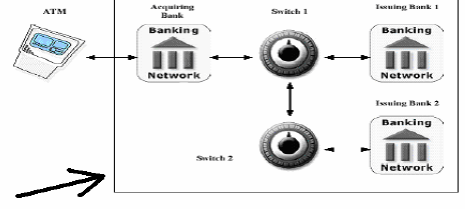 Vulnerabilità ATM
In questo caso ogni banca ed ogni switch deve rispettare i seguenti punti:
aggiornare sistematicamente i dispositivi di sicurezza;
essere vigile aumentando le verifiche
È abbastanza?
No ogni punto della rete attraversato da un PIN Block deve essere controllato…
                      ….. Possibili sniffer
Attacchi all’ATM
Nel 2008, il Consiglio europeo ATM Security Team (East) ha calcolato 383.951 sportelli automatici in Europa e oltre 1,5 milioni di sportelli automatici in tutto il mondo. 
Il 72% del numero totale di distributori automatici di banconote europee si trova in cinque paesi: Regno Unito, Spagna, Germania, Francia e Italia.
 Il numero totale di distributori automatici europeo è aumentata del 6% rispetto all'anno precedente.
Attacchi all’ATM
Con l'aumento del numero di sportelli automatici in Europa vi è stato anche un aumento significativo del numero totale degli attacchi segnalati ATM 
Il totale delle perdite hanno raggiunto 485,15 milioni di euro nel 2008.
Attacchi all’ATM
Attacchi all’ATM
Un recente rapporto pubblicato dalla East dice che nel 2008, i reati connessi ATM in Europa, sono aumentati del 149% rispetto all'anno precedente.
 
Secondo il rapporto, questo aumento delle frodi ATM è legato principalmente ad un aumento drammatico dei cosiddetti attacchi di ATM-skimming.
 Nel corso del 2008, un totale di 10.302 incidenti di card skimming sono stati segnalati in Europa.

 Ma più inquietante sono le recenti notizie di attacchi che sfruttano prontamente malware disponibile e avanzato che ha infettato le reti ATM e ATM stessi.
Attacchi ATM
Secondo la stessa relazione, le aggressioni contro gli utenti dei distributori automatici di banconote europee sono diminuite del 29% principalmente a causa di una diminuzione del numero di rapine segnalate. 
Tuttavia i casi di ATM attacchi fisici contro gli stessi sportelli automatici sono aumentati del 32%. 
Nonostante le perdite di denaro per questi attacchi sono inferiori a quelli di altri crimini di ATM, questi attacchi continueranno a rimanere di grande preoccupazione per l'industria.
Attacchi ATM
Attacchi fisici
L’attacco fisico è il meno sofisticato, ma è efficace!
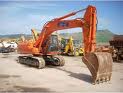 Attacchi fisici
Attacchi fisici
Attacchi fisici
Articolo del quotidiano  “Il Resto Del Carlino”:
Reggio Emilia, 23 gennaio 2010. Hanno usato un escavatore rubato, che hanno poi abbandonato sul posto, per asportare la cassa bancomat della filiale del Credito emiliano di Bibbiano, nella Val d’Enza reggiana.
 L’hanno poi caricata su un furgone e sono fuggiti, con un bottino di circa 40 mila euro.
Attacchi fisici
Gli attacchi fisici sono effettuati con l'intenzione di accedere al denaro contante all'interno della cassaforte bancomat.
 Alcuni dei metodi più comuni comprendono 
attacchi esplosivi (gas e non-gas) e di taglio (ad esempio fiamma ossidrica, lancia termica, punta di diamante). 
Rapina può verificarsi anche quando i distributori automatici sono sotto manutenzione. Il Personale che trasporta il denaro da o verso un bancomat è attaccato, o quando la cassetta di sicurezza ATM è aperta e le cassette di cassa sostituite.
Lebanese loop
Con la tecnica chiamata Lebanese loop il truffatore entra in possesso del Bancomat e del relativo Pin.
Sullo sportello di prelievo automatico viene applicato un dispositivo che, una volta inserita la carta la trattiene in modo che il distributore non riesca più a restituirla
Lebanese loop
Lebanese loop
A questo punto può intervenire il truffatore che, fingendo di prestare soccorso al cliente davanti allo sportello, lo invita a digitare nuovamente il PIN consentendogli cosi di memorizzarlo
Lebanese loop
Lebanese loop
Dopo l’allontanamento della vittima il criminale può recuperare la carta e
utilizzarla con il PIN appena memorizzato.
Skimming attack
Lo skimmer è un piccolo apparecchio che copia i dati più significativi della banda magnetica e li ricopia su di un’altra.

Lo skimmer può essere infilato nella fessura dello sportello bancomat per la copia dei dati oppure installato direttamente nel POS con contestuale trasmissione dati a computer portatili vicini tramite wireless e la tecnica bluetooth.

Lo skimmer è alla base della falsificazione, o clonazione, ossia carte stampate senza l’autorizzazione della società emittente, ma con dati copiati da carte regolari o dati copiati su carte già esistenti, emesse regolarmente.
Skimming attack
Alcune immagini ci aiuteranno a capire questo trucco:
Tutto sembra normale...
Skimming attack
In realtà la fessura di inserimento della carta è coperta da un pannello creato per catturare le informazioni presenti sulla banda magnetica…
Skimming attack
Questo porta brochure non desta sospetti…
Skimming attack
In realtà nasconde una telecamera che registra la digitazione del codice PIN
Skimming attack
Il PIN può essere catturato anche attraverso una finta tastiera applicata su
quella reale
Virus e worm
La migrazione del S.O. degli ATM a Windows Xp ha esposto gli ATM ai problemi di sicurezza tipici di un PC. 
Gli ATM sono suscettibili ad essere infettati da virus e altri software dannosi.
 Il software dannoso è iniettato nell’ ATM attraverso attacchi alla rete, o in altri dispositivi infetti. 
Una volta installato su ATM, il software "maligno" raccoglierà informazioni relative alla carta e PIN.
Virus e worm
Nei primi mesi del 2003 molti ATM sono stati colpiti dal worm “Welchia” che sfruttava delle vulnerabilità nel servizio RPC (remote procedure call) di Windows Xp.
Nel mese di aprile 2009, gli sportelli automatici in Russia sono stati infettati da malware sofisticati. Il malware è stato in grado non solo di raccogliere i dati della carta, ma anche il PIN.
Virus e worm
I criminali hanno ottenuto l'accesso fisico all'interno degli ATM interessati, e tale accesso fisico è stato poi sfruttato per mettere in funzione software non autorizzato e dispositivi sugli ATM, utilizzati per intercettare informazioni sensibili.
Il trojan, che secondo quanto sostiene Sophos sarebbe in circolazione da novembre 2008, utilizza un buon numero di funzioni non documentate per annidarsi nel sistema operativo Windows analizzando i dati per lo schermo e la stampante e ovviamente passando sotto scansione le transazioni finanziarie (vale a dire le richieste di denaro inserite allo sportello) in valuta ucraina, russa e statunitense.
Il trojan Troj/Skimer-A, che per Sophos rappresenta il primo caso di malware pensato per operare esclusivamente su ATM, non è dotato di routine di propagazione autonome ed è quindi necessario che venga installato direttamente sulla macchina per poter avviare l'infezione.
Virus e worm
Conviene utilizzare un S.O. generico come Windows Xp in ambienti delicati quali gli ATM?
Phishing
Questo tipo di frode sono progettati per indurre l'utente a fornire il numero della carta e il PIN per la loro carta di credito. 
Il ladro invia una e-mail fingendosi una banca e sostenendo che le informazioni dell'account siano incomplete, o che l'utente ha bisogno di aggiornare le sue informazioni di account per impedire che esso venga chiuso. 
L'utente è invitato a cliccare su un link e seguire le istruzioni fornite.
Phishing
Il collegamento è comunque fraudolento e indirizza l'utente verso un sito creato dai ladri e progettato per assomigliare alla banca dell'utente. 
Il sito indirizza l'utente ad inserire informazioni sensibili come numeri di carta e PIN. 
Le informazioni vengono raccolte dai ladri e utilizzate per creare le carte fraudolente, prelevare fondi dal conto dell'utente e fare acquisti.
Insider attack
Presuppone l'esistenza di un membro (insider - da qui il nome) che può essere sia un impiegato di un istituto finanziario, sia un individuo che abbia ottenuto accesso alla rete finanziaria, anche se attraverso qualche tecnica di hacking tradizionale. 
L'attaccante comincia la frode monitorando il flusso delle transazioni per un certo periodo, e memorizzando i PIN block cifrati e i numeri di conto ad essi associati che passano attraverso il sistema.
 Utilizzando una routine per decifrare i PIN criptati, come ad  esempio il Decimalization attack di cui parleremo, sono estratti i numeri di PIN in chiaro.
Insider attack
Dopo aver ottenuto una lista di numeri di conto (ed anche informazioni aggiuntive) insieme con i corrispondenti PIN, l'attaccante può portare l'assalto vero e proprio all'istituto di credito. 
Per sfruttare questa lista, l'attaccante acquista una serie di "white cards" (carte bianche) ed un lettore/scrittore di carte (facilmente reperibili su Internet per una cifra che si aggira attorno ai 600 €).
Insider attack
Su ognuna di queste schede egli scrive le informazioni sul conto rubate, creando un duplicato in tutto e per tutto uguale alla carta ancora in possesso del malaugurato correntista.
 Queste carte sono poi distribuite ad una rete di complici, che effettuano periodiche "visite" agli ATM dell'area. Ogni carta potrà essere usata una sola volta al giorno prelevando il limite giornaliero, in un ATM casuale .
Insider attack
Per potersi rendere conto di quanto possa fruttare un attacco del genere vediamo un esempio numerico: sia n il numero dei conti compromessi, p il periodo medio entro cui le transazioni truffaldine vengono scoperte, ed l il limite giornaliero per il prelievo. Il valore totale F della frode sarà: F = n x p x l:
                                n = 5000; p = 2; l = 1000 €  
L'ammontare totale della frode sarà quindi di 10,000,000 €.
Competitor Attack
Un utente può usare la sua scheda su reti diverse dalla rete della banca di emissione del conto.
 Come risultato, un possessore del conto può essere attaccato su qualsiasi rete attraverso cui il suo PIN viaggi. 
Questo include le reti dei concorrenti.
Competitor Attack
Così un concorrente potrebbe scegliere di portare un attacco di tipo Insider attack contro i clienti di una particolare istituzione.
 Inoltre, come amministratori della loro rete, è possibile per loro usare i benefici supplementari e i poteri che sono associati ai privilegi dell'amministratore per effettuare questo. 
Combinato con tempo e accesso illimitato, il successo dell'attacco è garantito.
Competitor Attack
Comunque, la ricompensa non sono i soldi rubati ma piuttosto gli effetti successivi.
 La pubblicità negativa e il danno per le relazioni con i clienti, che sorgerebbero dopo tale attacco, potrebbero distruggere la credibilità di una banca. 
Da questo risultato trarrebbe profitto il concorrente.
Competitor Attack
Questo ha il vantaggio che non c'è alcuna connessione tra complici e assalitore (in questo caso l'istituzione del concorrente).

 Non c'è alcun spostamento di denaro incriminante che conduce all'assalitore e nessun bisogno di eliminare le prove.
Decimalization attack
Ora ci accingeremo a esporre il metodo più diffuso per attaccare un ATM in base alla tavola di decimalizzazione
Faremo vedere come si genera un PIN con l’ausilio della tavola di decimalizzazione
Analizzeremo infine gli attacchi che possono essere effettuati su questo schema
Decimalization attack
Il metodo IBM 3624-Offset fu sviluppato per supportare la prima generazione di ATM e fu largamente adoperato.
 Il metodo fu progettato in modo che gli ATM offline sarebbero stati capaci di verificare i PIN dei clienti senza avere bisogno di memorizzare i conti da manipolare in un database di record.
Decimalization attack
Inoltre, fu sviluppato uno schema dove i PIN dei clienti potevano essere calcolati a partire dal  numero di conto del cliente stesso a partire da una cifratura con chiave segreta.
 Il numero di conto è reso disponibile al cliente su scheda magnetica, quindi l'ATM ha bisogno solo di immagazzinare in modo sicuro una sola chiave crittografica.
Decimalization attack
Il perno su cui si basa la generazione dei PIN è la tavola di decimalizzazione che associa ad un valore esadecimale un numero decimale.
Il codice PIN viene generato cifrando il numero di conto stampato sulla carta bancomat con il DES mediante una chiave segreta chiamata “PIN generation key”.
 Il ciphertext ottenuto è convertito in esadecimale.
Decimalization attack
Si prendono le prime 4 cifre del ciphertext esadecimale

• 4 caratteri che spaziano tra ‘0’ ed ‘F’

• Vengono convertiti in decimale mediante una “TABELLA DI DECIMALIZZAZIONE” per poter essere digitati su una tastiera numerica.
Decimalization attack
Tavola di decimalizzazione usata per convertire il numero di carta
cifrato con DES da esadecimale in decimale
Decimalization attack
Esempio generazione PIN:
     Numero conto: 4556 2385 7753 2239

     Num conto DES: 3F7C 2201 00CA 8AB3
   
               Prime quattro cifre: 3F7C
Decimalization attack
Tabella di decimalizzazione:
PIN in esadecimale: 3F7C
PIN naturale: 3572
Offset: 4344
PIN finale: 7816
Decimalization attack
Possibilità per gli ATM offline di verificare il PIN di un cliente senza richiedere la memorizzazione di un DB di PIN di tutti i clienti.
Il PIN di un cliente viene quindi calcolato a partire dal proprio numero di conto mediante cifratura con DES con una chiave segreta di cui solo la banca è a conoscenza.
 L’offset viene introdotto per permettere ai clienti di cambiare il loro PIN cambiando solo l’offset che verrà memorizzato nella carta insieme al numero del conto.
Decimalization attack
I centri di controllo delle banche e gli ATM usano Hardware Security Module (HSM), che offrono protezione da possibili attacchi portati da impiegati corrotti della banca.

Un HSM è  un processore su cui gira un software che offre servizi relativi alla crittografia e alla sicurezza.
Decimalization attack
Possono utilizzare vari algoritmi crittografici quali il DES, 3DES, RSA e SHA1.


Hanno elevate prestazioni crittografiche e validano fino a 60 PIN / sec.
Decimalization attack
Le Application Programming Interface API (Interfaccia di Programmazione di un'Applicazione), sono ogni insieme di procedure disponibili al programmatore, di solito raggruppate a formare un set di strumenti specifici per un determinato compito. 
È un metodo per ottenere un'astrazione, di solito tra l'hardware e il programmatore, o tra software a basso ed alto livello. 
Le API permettono di evitare ai programmatori di scrivere tutte le funzioni dal nulla.
Decimalization attack
L’API dell’HSM:
contiene operazioni per generare e verificare i PIN;
decifra le chiavi di zona quando vengono scambiate tra banche;
supporta un'ampia gamma di funzioni per la gestione della chiave.
Decimalization attack
Qualunque impiegato della banca che ha accesso al computer HSM, può effettuare operazioni come la verifica di un PIN.
Decimalization attack
Gli input cruciali di una funzione per la verifica del PIN sono:
1. La tavola di decimalizzazione
2. PAN DATA (che contiene il numero personale dell'account)
3. Encrypted PIN Block (EPB)
Decimalization attack
Un impiegato della banca in possesso della funzione di verifica del PIN e intenzionato a sferrare un attacco necessita di questi input.
Decimalization attack
L’EPB per effettuare l’attacco si può ottenere :
inserendo il PIN in un ATM reale e intercettando l'EPB corrispondente
La funzione ritorna true o false, a seconda che il PIN sia corretto o no.
Decimalization attack
Il tipo di attacco più conosciuto individuato da Mike Bond e Piotr Zielinski ricercatori della University of Cambridge è chiamato :


       Attacco alle Tavole di Decimalizzazione
Decimalization attack
Questi attacchi possono essere effettuati solo da un dipendente della banca che ha accesso alla funzione Encrypted PIN Verify.

Per effettuare l’attacco l’assalitore ha a disposizione:
tavola di decimalizzazione modificata
EPB (PIN di prova cifrato)
PAN DATA
Decimalization attack
Fase 1:
    vengono determinate quali cifre sono presenti nel PIN da ricercare.
 Fase 2:
     sono testati tutti i PIN composti con le cifre
      identificate nella fase precedente.
Decimalization attack
Sia D la tavola di decimalizzazione iniziale:
Sia Di[x] la tavola di decimalizzazione binaria in cui
compare 1 se solo se D ha i nella posizione x:

                         Di[x] = 1 , se D[x] = i
                        Di [x] = 0 , altrimenti
Decimalization attack
Ad esempio D3[x] è della forma:
Decimalization attack
Per ogni possibile cifra i (da 0 a 9) viene inviata all’HSM:
    1. Numero di conto corrente (PAN_data) di cui si vuole trovare il PIN vero.
    2. Tavola di Decimalizzazione Di
    3.  PIN di prova (trial_pin) composto da soli numeri 0000
Il test FALLISCE se e solo se il PIN vero contiene la cifra i.
Decimalization attack
Ad esempio se il PIN è 7816  e la tavola di decimalizzazione è D7 la funzione farà un matching tra 1000 e e 0000. In questo modo, effettuando al più 10 confronti, è possibile determinare  tutte le cifre che compongono il PIN originale.
Decimalization attack
Illustriamo un passo della fase 1:
Il nemico vuole sapere se il numero 2 è una cifra del PIN.
Verranno passati come input all’HSM:
 1. Il numero di conto corrente
 2. Tavola di decimalizzazione binaria D2
 3. Pin di prova 0000
Decimalization attack
Vengono provate tutte le possibili combinazioni delle
cifre individuate nella fase 1.
• Il loro numero dipende dal numero di cifre differenti nel
PIN:
Servono al più 46 tentativi: 36 nel caso di 3 cifre
diverse + 10 per individuare le cifre.
Decimalization attack
L'attacco permette a qualcuno che ha accesso al sistema informatico di una banca per determinare il PIN di una carta bancomat in una media di 15 tentativi, invece della media 5.000 attesa per un PIN a 4 cifre.
Questo tipo di attacco è noto come un attacco API perchè si basa su sfruttando una debolezza del Application Programming Interface (API) di HSM.
FINE